STCF Beam Background Simulation
USTC
Zhujun Fang
On behalf of STCF group
18/11/2020
1
Outline
STCF MDI design
Beam background sources
Background simulation results
Discussion and conclusion
2020 Joint Workshop on Future charm-tau Factory
2
Outline
STCF MDI design
Beam background sources
Background simulation results
Discussion and conclusion
2020 Joint Workshop on Future charm-tau Factory
3
STCF MDI design
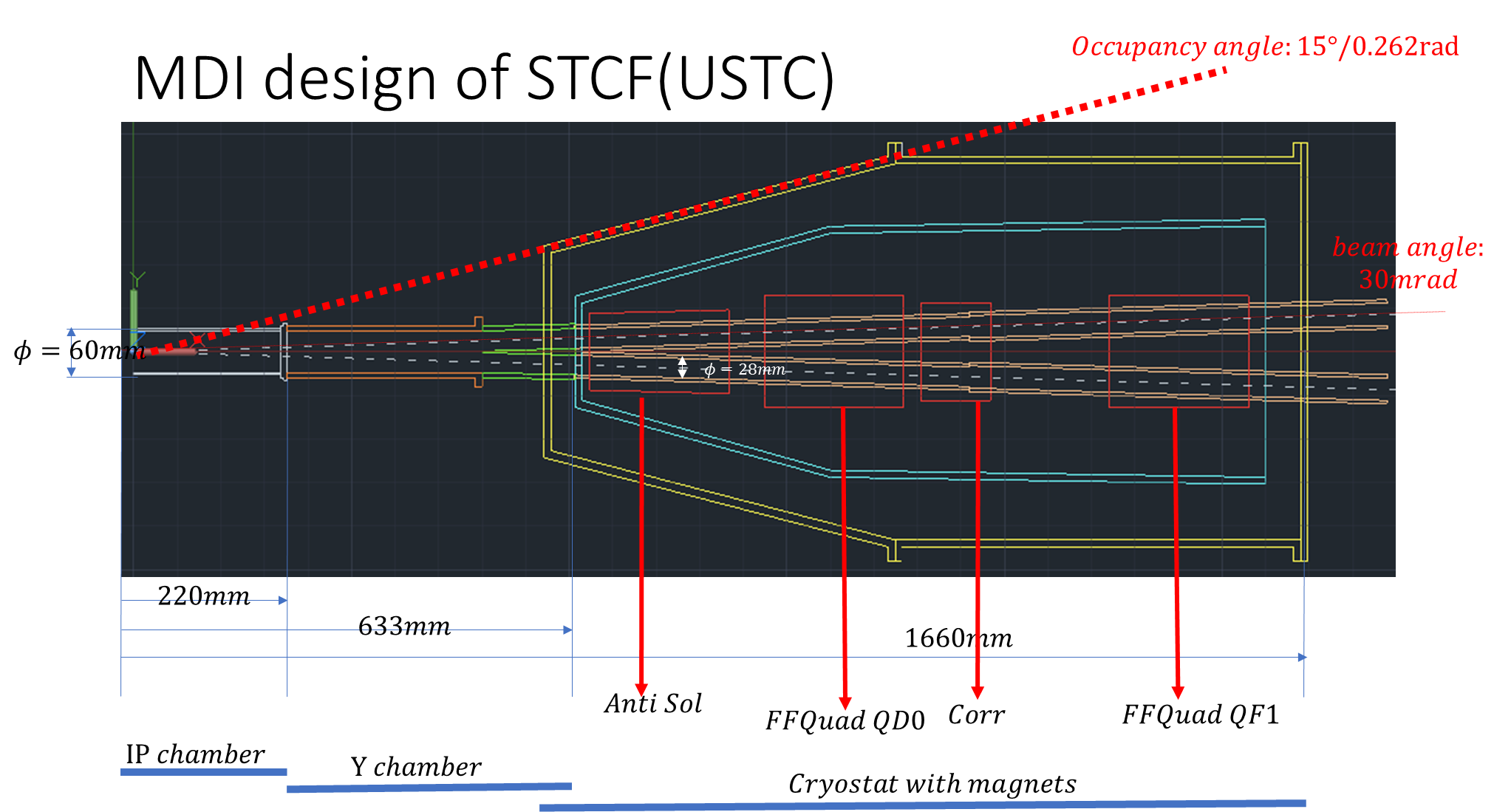 half
Designed by Huangchao Shi
2020 Joint Workshop on Future charm-tau Factory
4
Optimization of MDI parameters
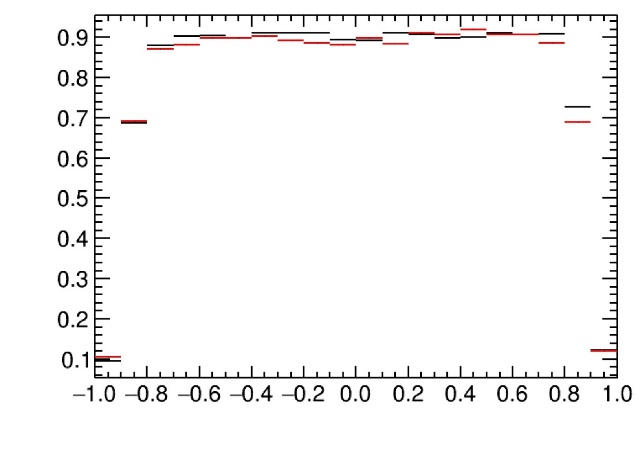 Beryllium pipe diameter:
30 mm: momentum resolution for low-pt particles 
60 mm: background level and manufacturing difficulty
Track eff. for pion
30 mm
60 mm
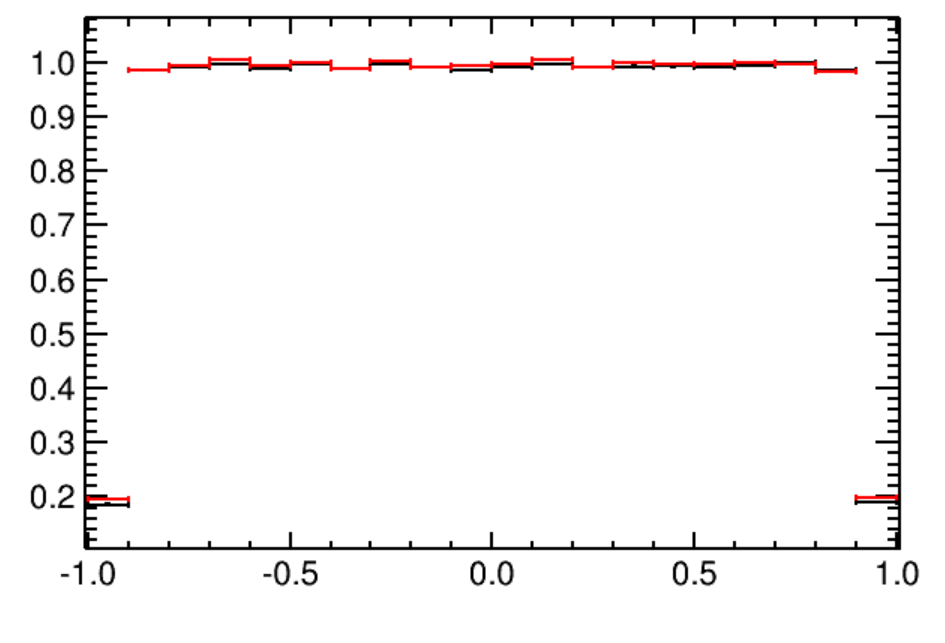 Track eff. for proton
2020 Joint Workshop on Future charm-tau Factory
5
STCF MDI design
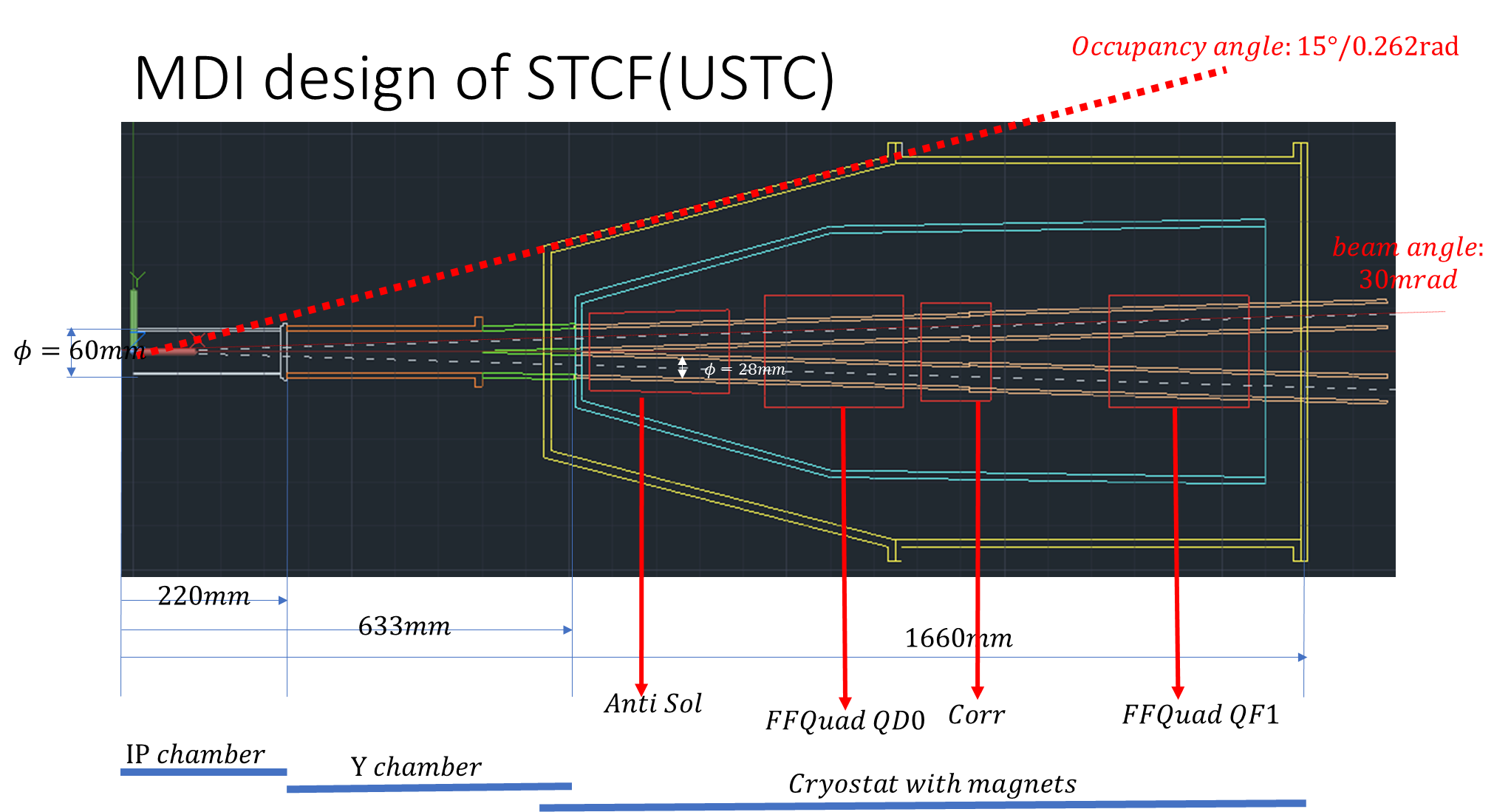 Important parameters:
Beam pipe
Beryllium pipe: D=60 mm
Y-chamber: z=0.5 m, cross angle=60 mrad
Beam pipe: D=28 mm, limited by SCM
Magnet
QD0: z=0.9 m
QF0: z=1.4 m
Occupancy angle of MDI: 15 degree
half
2020 Joint Workshop on Future charm-tau Factory
6
Outline
STCF MDI design
Beam background sources
Background simulation results
Discussion and conclusion
2020 Joint Workshop on Future charm-tau Factory
7
Beam background sources
Beam energy 2.0 GeV
Luminosity-related background:
Radiative Bha-Bha e+e- e+e-g(ng) 
	high-energy e± , θ>4.47 mrad, σ=2.99 mb
	gamma, θ>4.47 mrad, Eγ>1 MeV, σ=2.99 mb, n=0.3573
Two photon processes e+e-  g*g*e+e-e+e- 
	low-energy e±, no Ee± threshold, σ=5.15 mb

Beam-related background: 
Touschek/Coulomb scattering/Bremsstrahlung
	high-energy e±
2020 Joint Workshop on Future charm-tau Factory
8
Beam background sources
The pipe diameter of STCF and BES III
Particle loss distribution in STCF
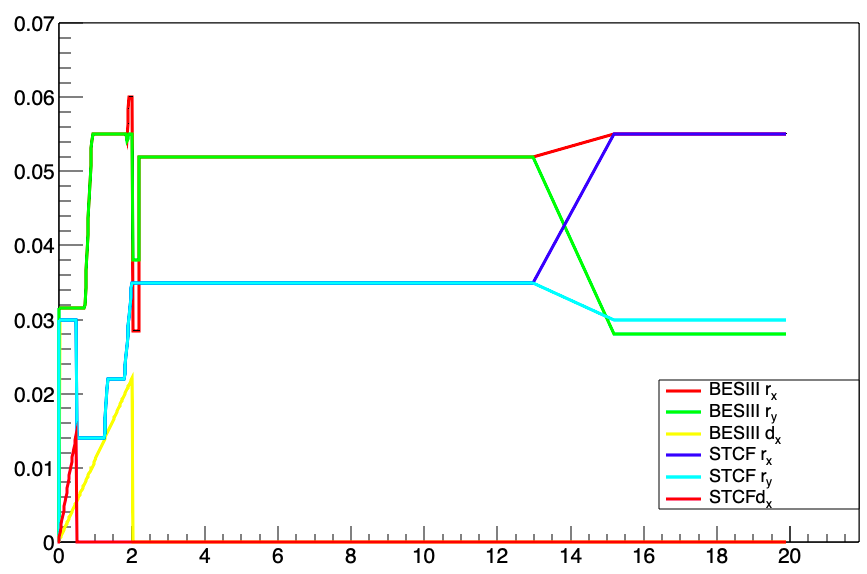 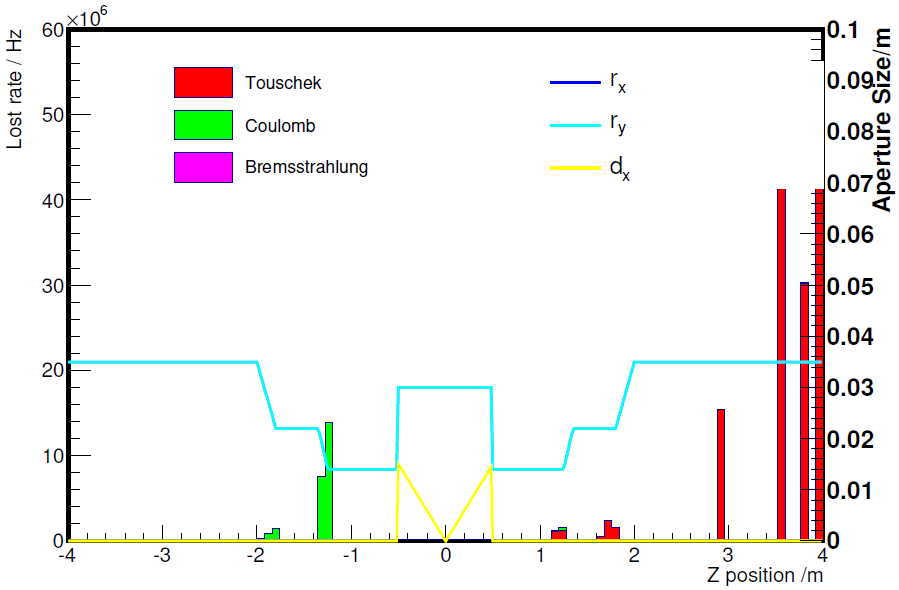 Diameter (m)
Out of detector system
Aperture reduce
QD0 & QF0
Distance from IP (m)
2020 Joint Workshop on Future charm-tau Factory
9
Beam background sources
Luminosity-related background: determined by cross section and luminosity.
Beam-related background: simulated by SAD.
The generator files for luminosity-related and beam-related backgrounds are introduced into Geant4 simulations.
2020 Joint Workshop on Future charm-tau Factory
10
Outline
STCF MDI design
Beam background sources
Background simulation results
Discussion and conclusion
2020 Joint Workshop on Future charm-tau Factory
11
Detector and electronic system
R (cm)
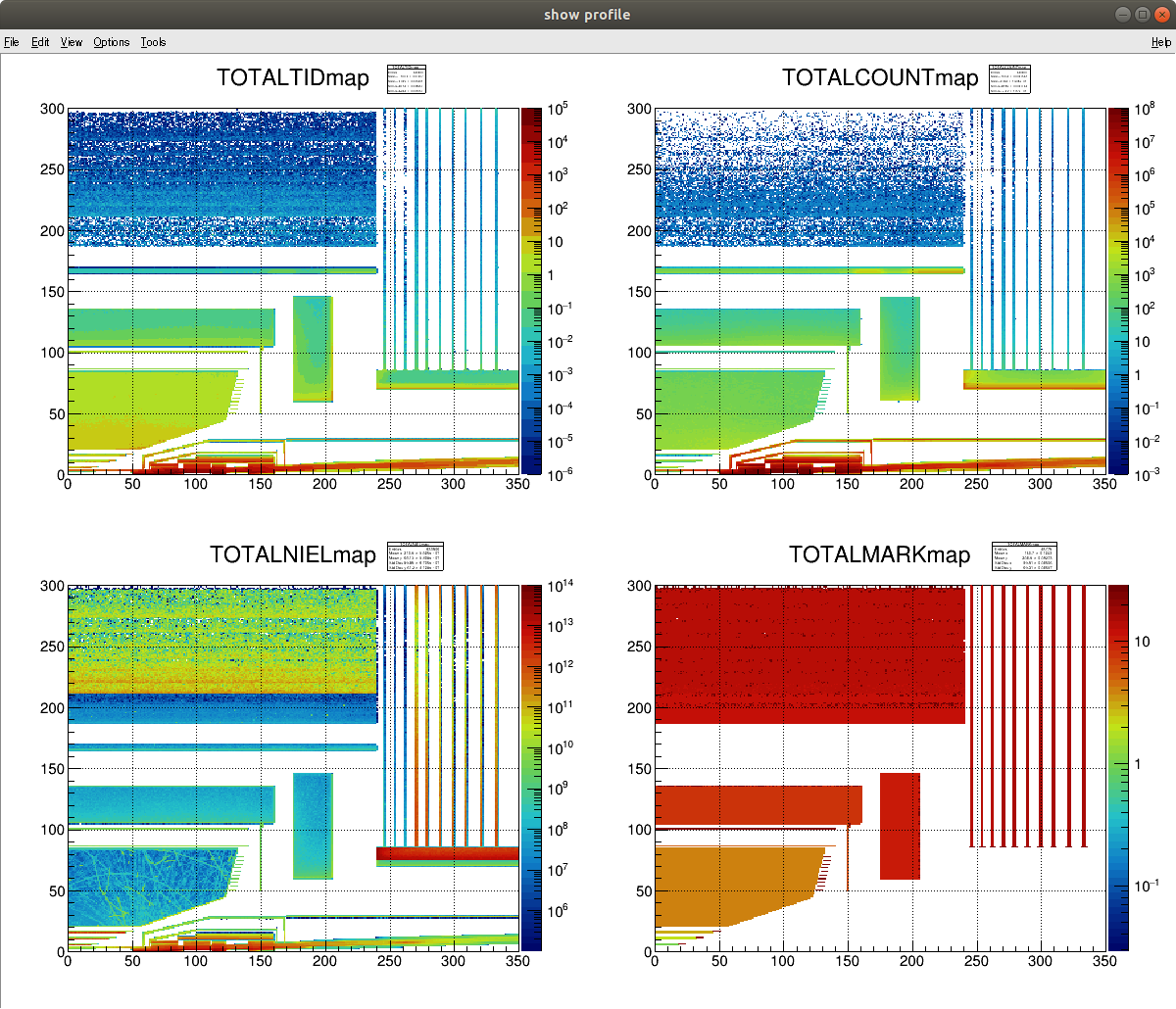 MUC-B
MUC-E
Shield
Note: all the detector sub-system has its own electronic system.
Solenoid
ECAL-E
ECAL-B
PID-E
PID-B
Shielding
MDC
Z (cm)
MDI
Inner tracker
2020 Joint Workshop on Future charm-tau Factory
12
Electronic system definition
Chip construction:
Upper: 600 μm Copper (Metal package layer)
Medium: 100 μm Silicon (core of chips)
Lower: 500 μm Copper (Metal package layer)
PCB Substrate: 2 mm FR4
Electronic system setting:
Determined by detector design
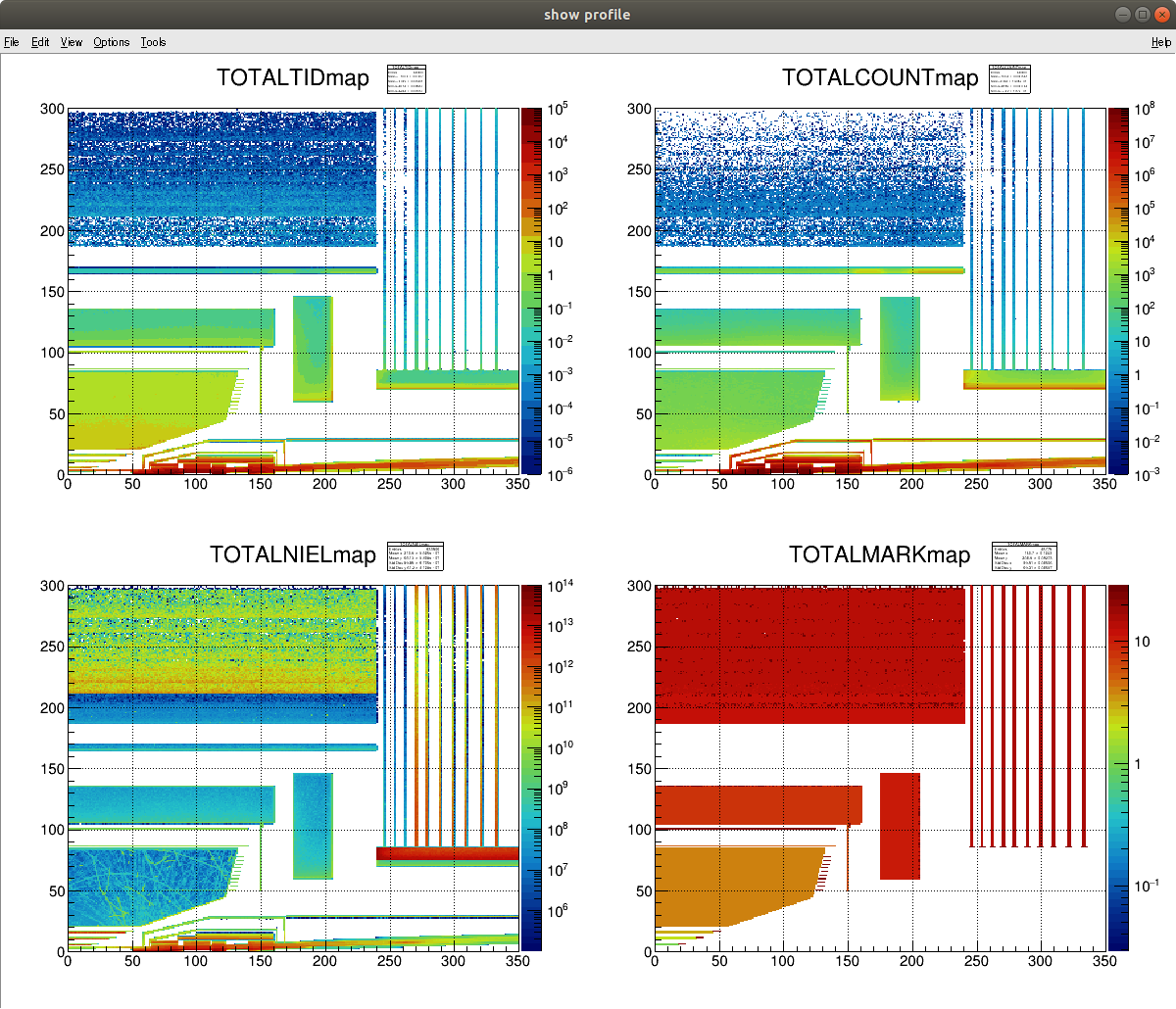 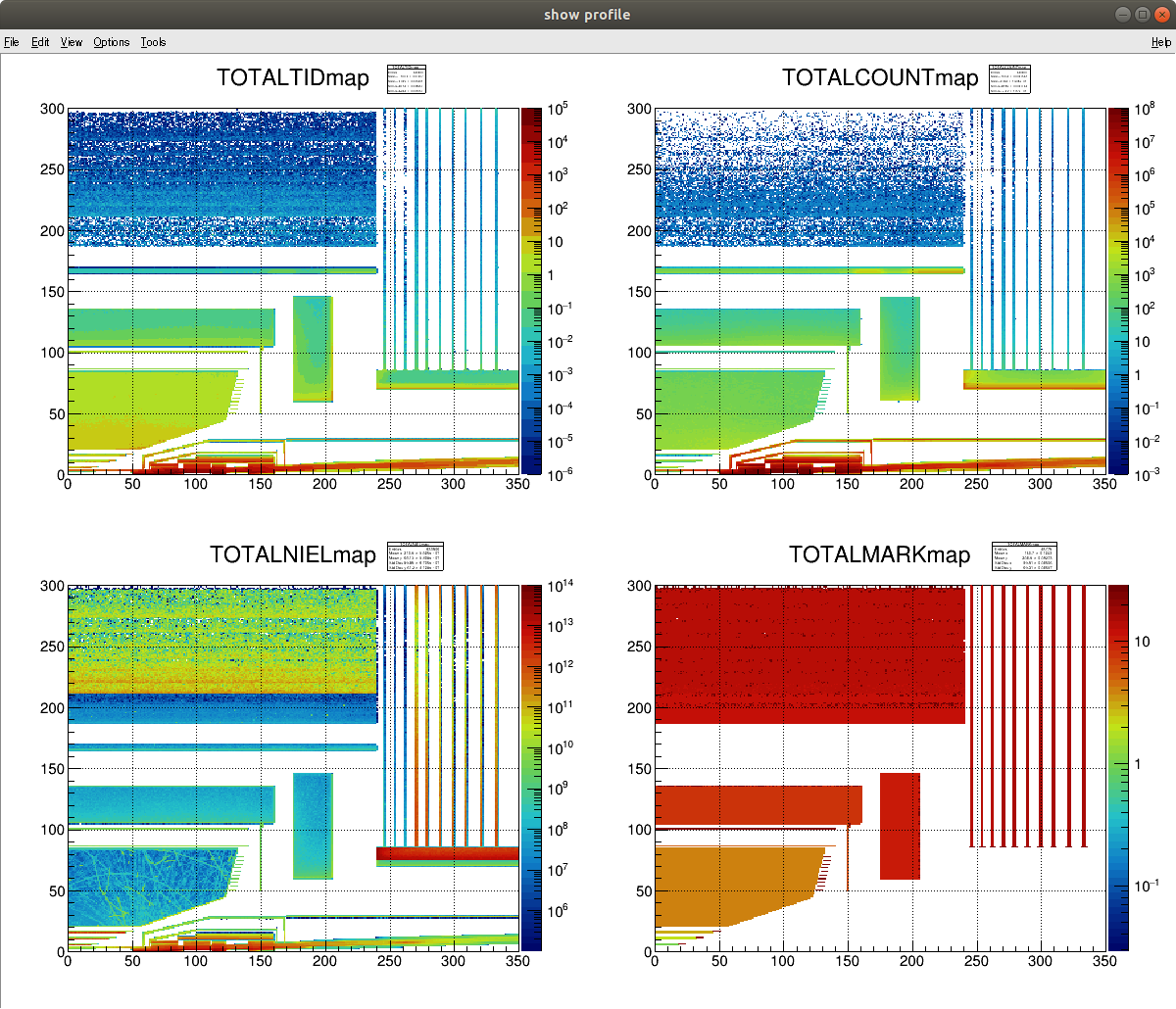 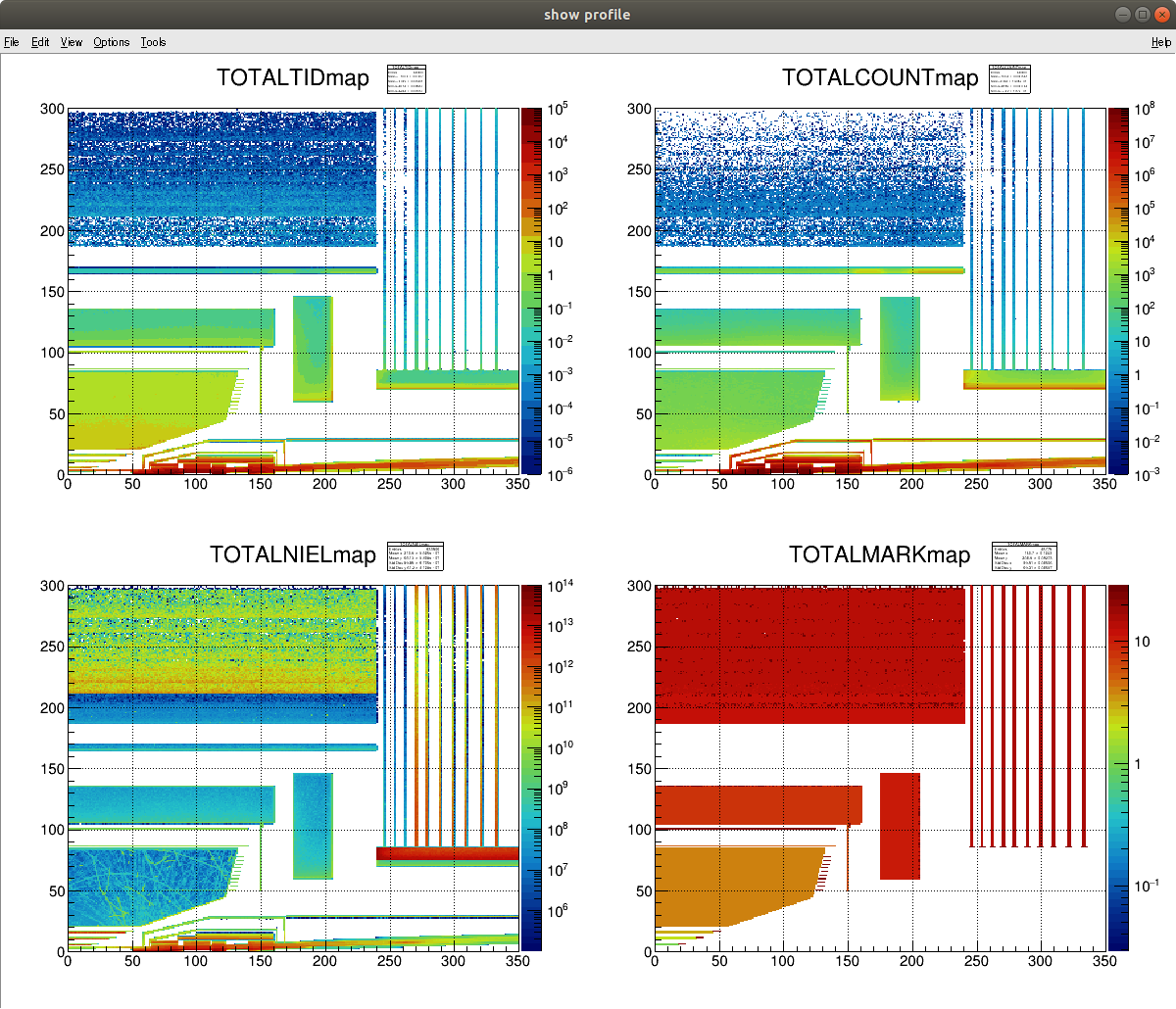 MDC: at the endcap
PID-E: with MCP-PMT
Inner tracker: at the edge
2020 Joint Workshop on Future charm-tau Factory
13
TID simulation result
Total Ionizing Dose (TID) shows the absorbed dose rate of the detectors and electronics.
Gy/y
R (cm)
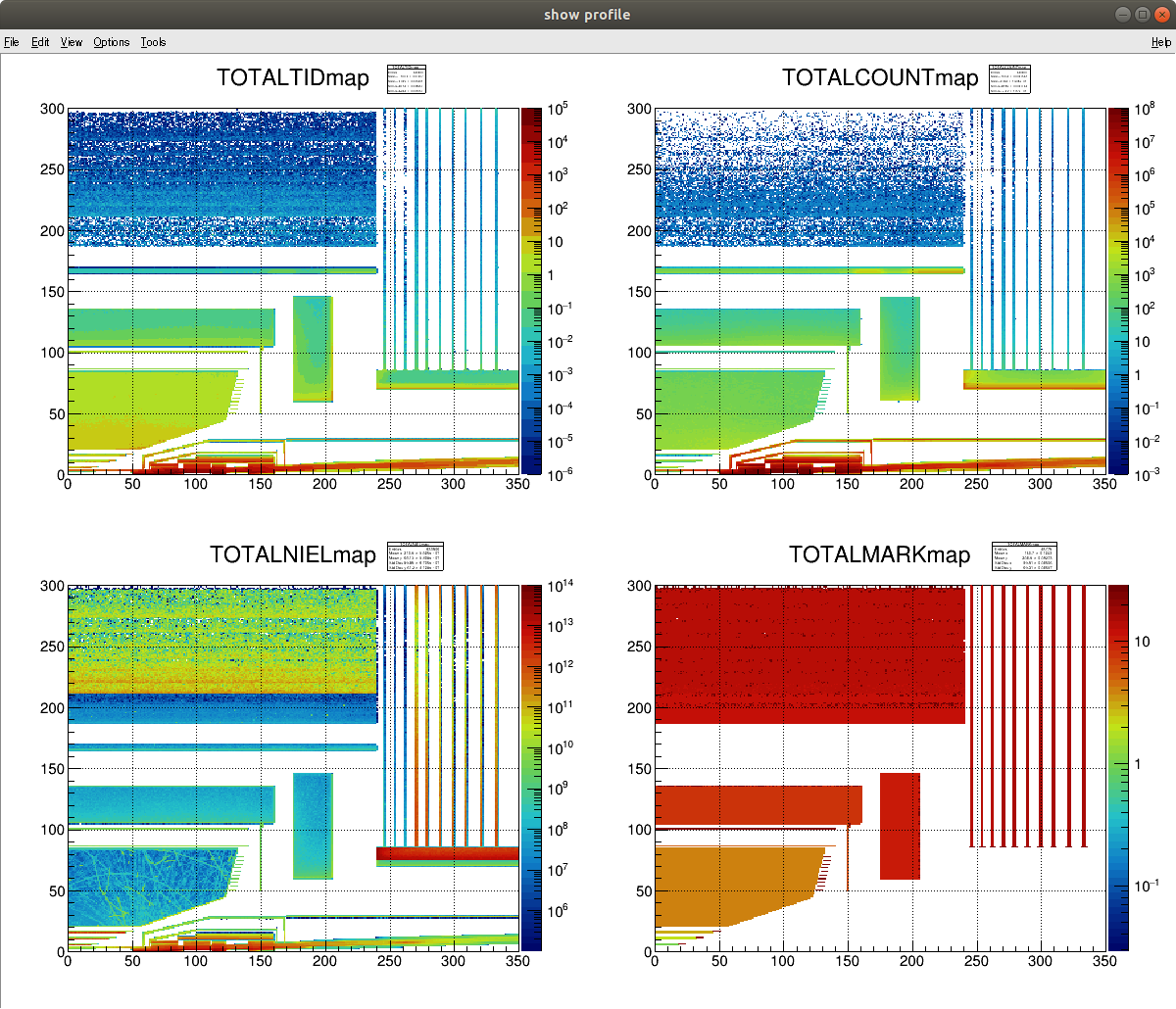 TID: directly simulated by Geant4
Pixel division: 1 cm3
Each pixel is the mean of the whole ring
Highest TID value: inner tracker
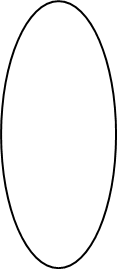 Z (cm)
2020 Joint Workshop on Future charm-tau Factory
14
TID simulation result
Maximum TID value: 40-50 Gy/year
 for detector and electronic system
2020 Joint Workshop on Future charm-tau Factory
15
NIEL damage simulation
NIEL damage by various particles should be equivalent to1 MeV neutron.
Neutron: elastic scattering (primary)
Proton: coulomb scattering (primary)
Silicon displacement damage threshold: 21 eV
Kinetic energy threshold of n&p: 158 eV
Physical list: QGSP_BERT_HP
Secondary particles are also involved in the count.
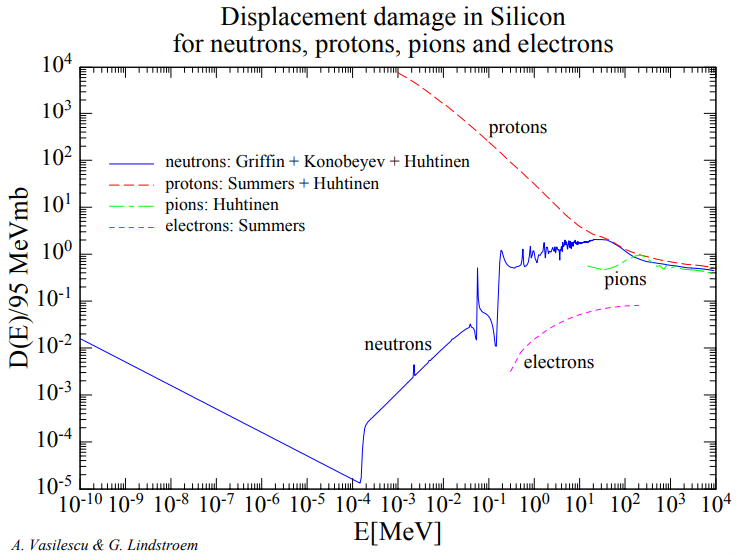 2020 Joint Workshop on Future charm-tau Factory
16
NIEL damage simulation
In Geant4, the NIEL damage value could be simulated by the following steps:
Simulate particles (type, Ek)
Equivalent to 1 MeV neutron (threshold)
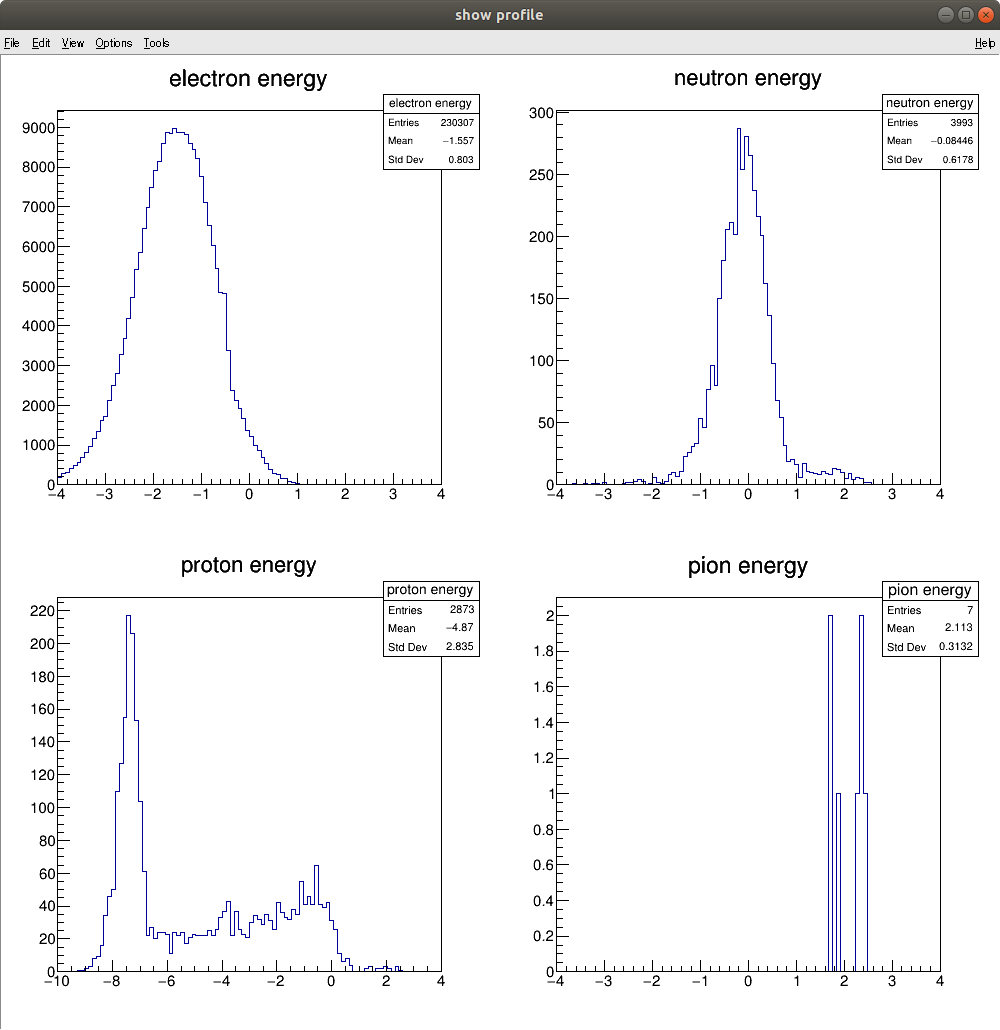 Data count
Counts
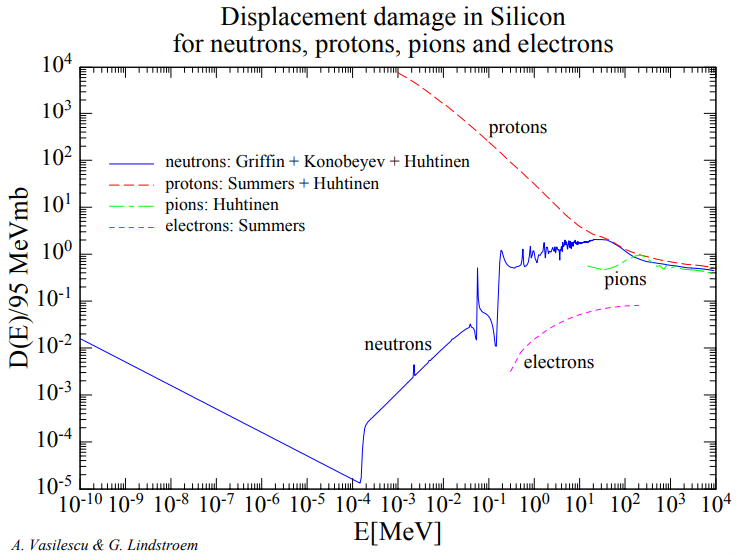 threshold
log10 (Particle Energy) (MeV)
2020 Joint Workshop on Future charm-tau Factory
17
NIEL damage simulation result
1 MeV n/cm2/y
R (cm)
Secondary proton has the most contribution to NIEL value.
Hydrogen-rich volume has higher value (MUC PS detector). 
Highest NIEL damage: MUC PS
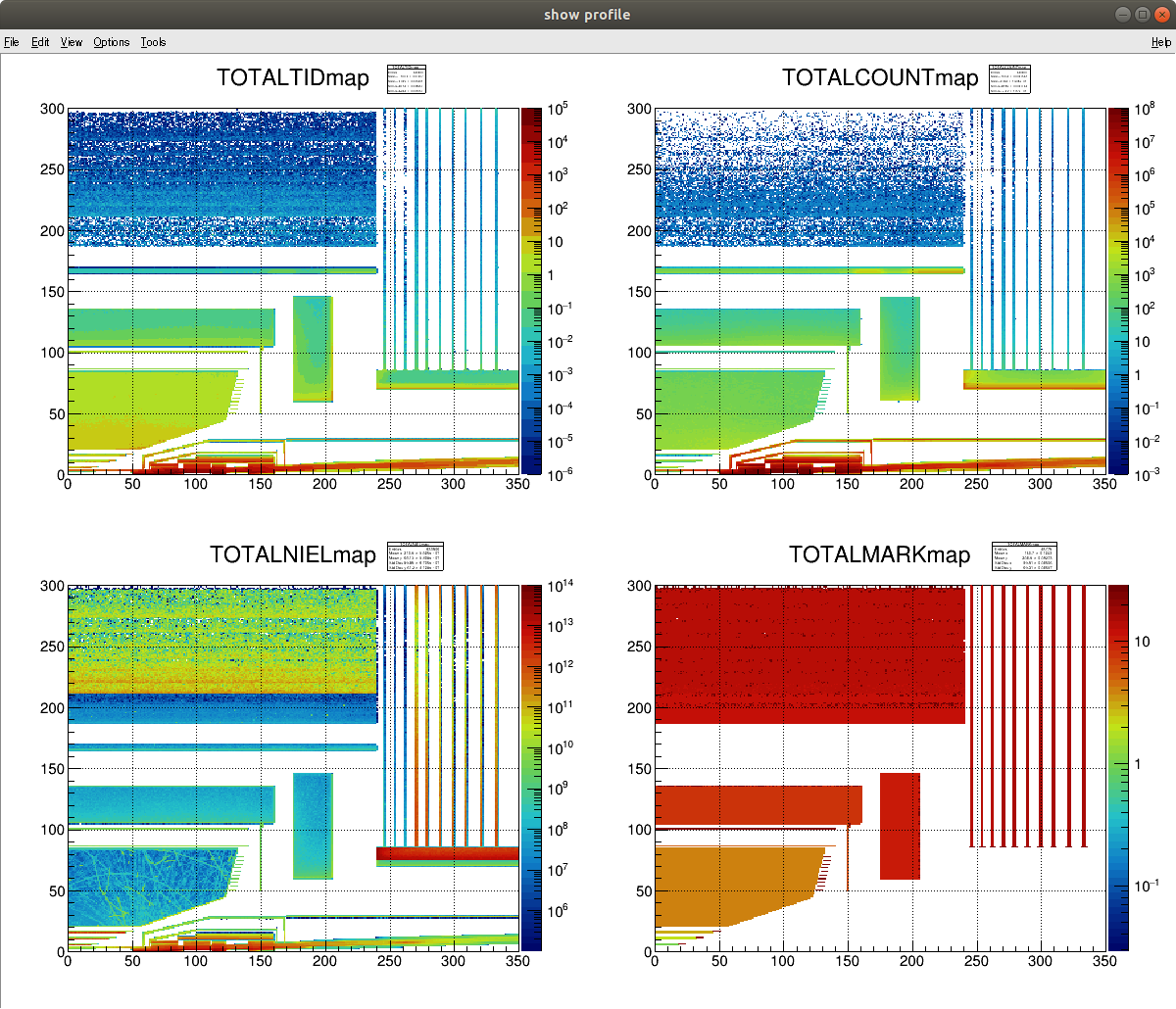 Z (cm)
2020 Joint Workshop on Future charm-tau Factory
18
NIEL damage simulation result
Maximum NIEL damage value: 
Below 1012 1 MeV n/cm2/y for detector
Below 1011 1 MeV n/cm2/y for electronics
2020 Joint Workshop on Future charm-tau Factory
19
Counting rate simulation result
Hz/cm2
R (cm)
Secondary particles were also considered.
Highest total counting rate: MDC
Highest counting rate per cm2: inner tracker
Detailed detector responses are researched by each groups based on this result.
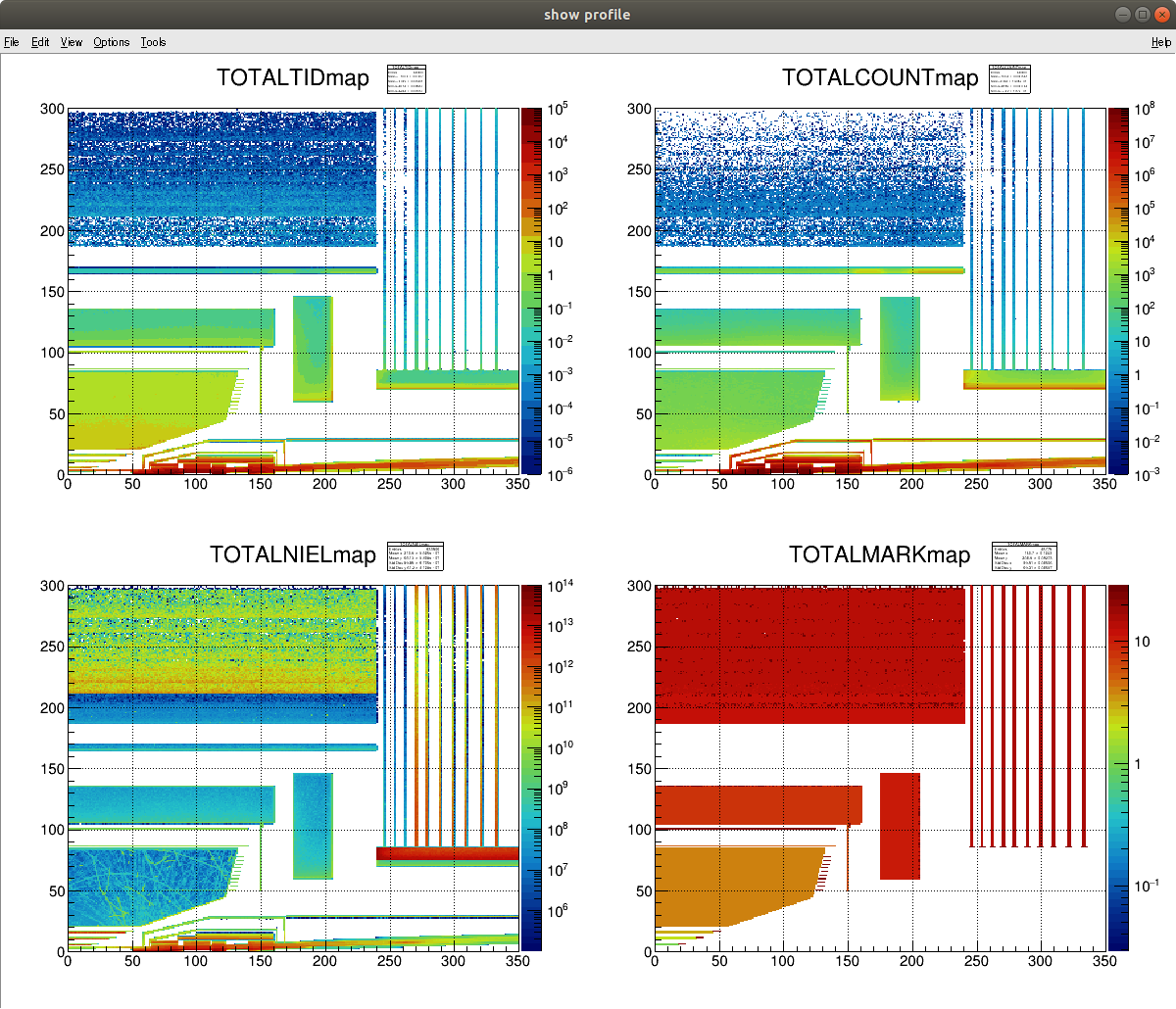 Z (cm)
2020 Joint Workshop on Future charm-tau Factory
20
Counting rate simulation result
Maximum counting rate: 
109 Hz level for detector sub-systems
2020 Joint Workshop on Future charm-tau Factory
21
Outline
STCF MDI design
Beam background sources
Background simulation results
Discussion and conclusion
2020 Joint Workshop on Future charm-tau Factory
22
Discussion: contributions
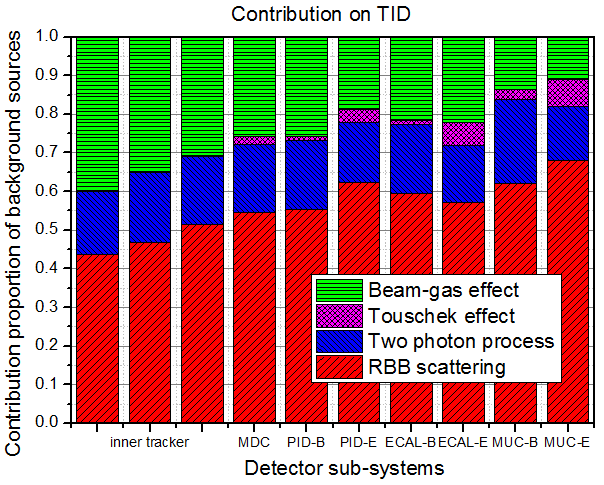 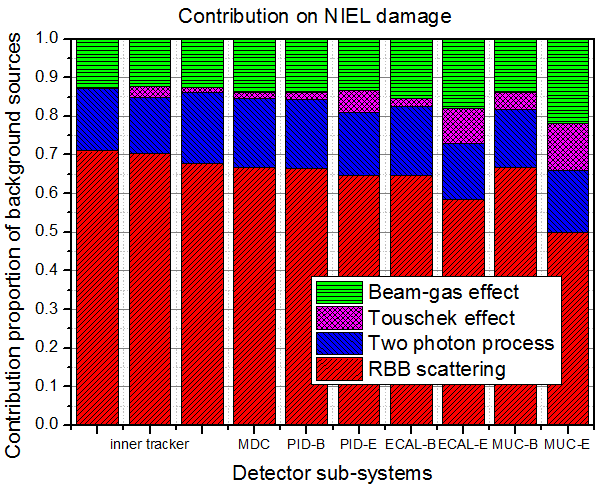 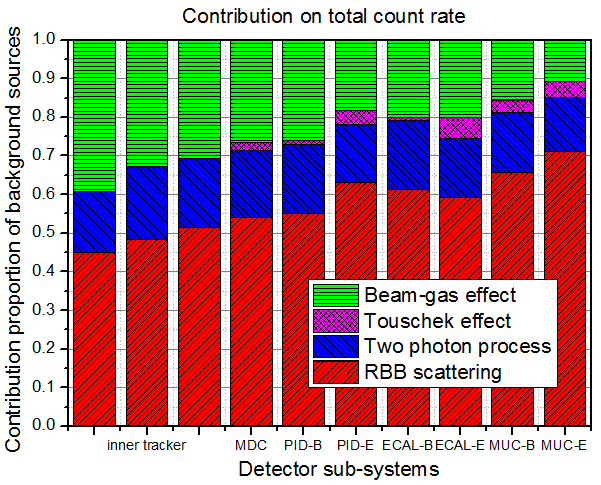 The luminosity-related background contributes more than 60% of the TID/NIEL damage/Total counting rate.
 RBB scattering makes the major contributions.
2020 Joint Workshop on Future charm-tau Factory
23
Discussion: more shield?
Fewer background counting rates in PID and ECAL are required.
More shield (tungsten layer between MDI and detector)?
Occupancy angle: 20°
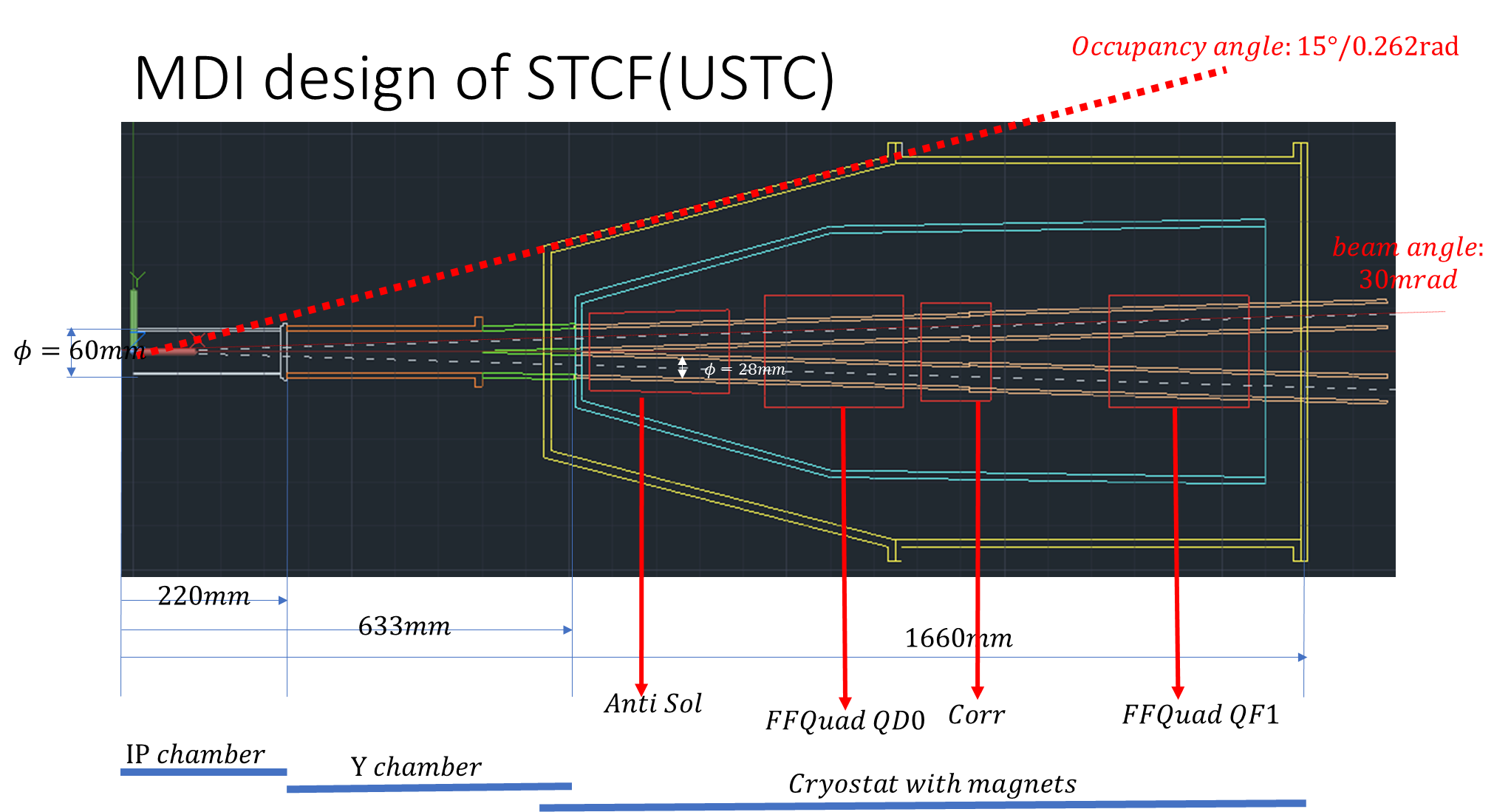 Geant4 simulations:
2 cm W -> 60% counting rate decrease
~4 cm W shield
half
2020 Joint Workshop on Future charm-tau Factory
24
Conclusion
In the simulation of STCF background:
TID: all the detectors and electronics has a absorbed dose below ~50 Gy/y.
NIEL damage: for all detectors and electronics, the equivalent NIEL damage is in magnitude of 1011 1 MeV n/cm2/y (for silicon).
Counting rate: highest total count rate appears in MDC, with 109 Hz. 
More than about 60% of the TID/NIEL damage/Total counts come from the luminosity-related contributions, with the luminosity of 1035 /cm2/s.
More tungsten shield is under designed.
2020 Joint Workshop on Future charm-tau Factory
25
THANKS
2020 Joint Workshop on Future charm-tau Factory
26
补充讨论与说明
与BINP相比，我们模拟的TID分布图基本一致，NIEL damage分布图普遍低近2个数量级，COUNT分布图除MDC外数量级基本对应。

NIEL damage差异原因：
BINP的NIEL damage采用FLUKA模拟，直接给出硅等效1MEV中子系数分布（SI1MEVNE，单位cm-2）；我们采用Geant4模拟，统计进入各体积内的初级/次级粒子种类及动能，按照实验数据计算等效中子系数，再平均给该pixel所在位置的面积（单位cm-2）。计算过程不同但应都无误。
Geant4计算NIEL有一个缺陷：只能进行精确的弹性/非弹性碰撞、核反应的模拟，对于库仑散射模拟很差，故直接获取NIEL值再计算damage不可行（质子贡献会少算很多），只能通过粒子统计等效计算。
2020 Joint Workshop on Future charm-tau Factory
27
补充讨论与说明
TOTAL COUNT差异原因：
我们统计产生有效信号的hit/track，可认为是count；BINP统计的是经过某个体积的粒子数，因此不能直接对比。气体探测器（MDC）对γ的探测效率很低，在Geant4中很少有有效能量沉积的记录，是造成此处差异的主因。
同时，γ穿透整个MDC会在多个pixel上产生粒子数记录，而Geant4通常只记录1个step（未发生反应），使上述差异扩大。即使我们在G4上调整统计方式为粒子数计数，也不能达到BINP的统计效果。
2020 Joint Workshop on Future charm-tau Factory
28
补充讨论与说明
BINP模拟的粒子cut为能量cut，对于探测器区域，e±的ECUT为1 MeV，γ和其余粒子为0.1 MeV。
我们采用Geant4的粒子cut是射程/能量混合cut，目前所用物理表（QGSP_BERT_HP）采用700 μm的射程cut，但对e±、γ具有最低能量cut 990 eV。故：
在Gold/Tungsten等重元素材料中，我们的cut略高于BINP，e±为1.5-1.6 MeV，γ为0.102 MeV；
在其余轻元素材料（占探测器体积绝大部分）中，我们的cut显著低于BINP，e±为1-100 keV，γ为1-10 keV。

我们目前模拟cut选择基本合理。
2020 Joint Workshop on Future charm-tau Factory
29